A Scalable Implicit Time-stepping Method for the MPAS-Ocean
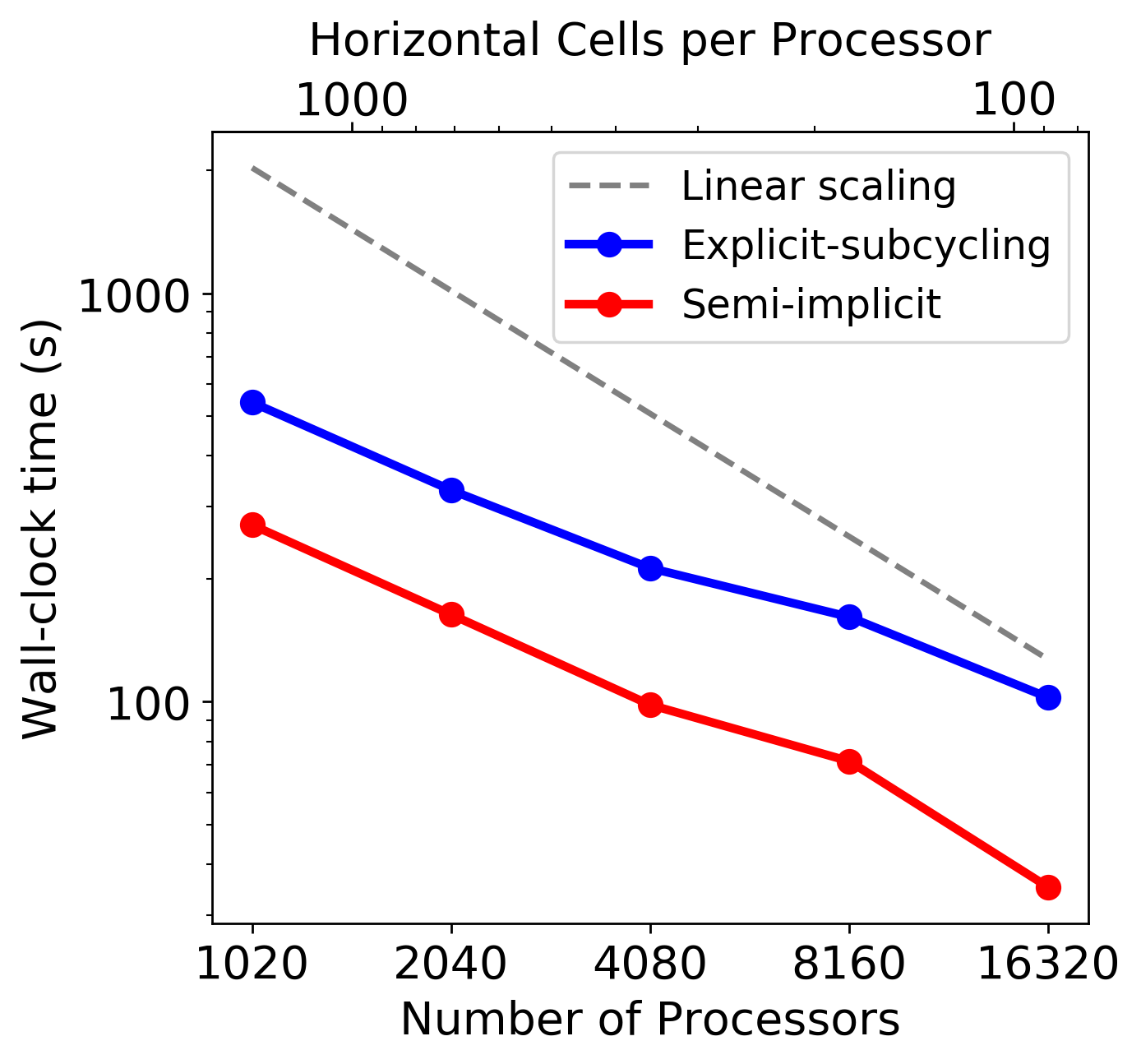 Figure: Strong scaling results for the barotropic mode solved by the explicit-subcycling scheme (the existing scheme; the blue solid) and the semi-implicit method (the new scheme; the red solid). The MPAS-O model was run on the National Energy Research Scientific Computing Center’s Cori supercomputer.